May 11, 2016
Turning Concepts into Action:5G Preparation and the Carrier Eco-System
Antonio Amendola

Executive Director International External Affairs
AT&T

antonio.amendola@intl.att.com
@antonioamendola
Agenda
Looking Back at 2015
State of 5G
AT&T Trial Update
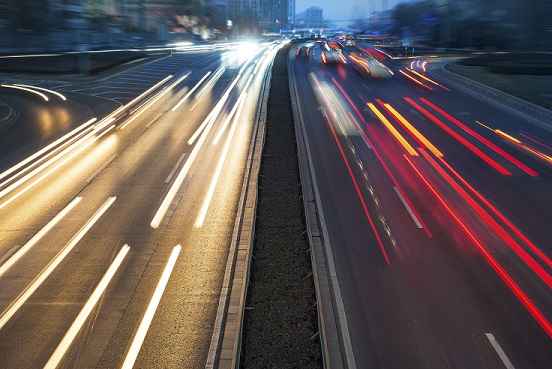 2
© 2016 AT&T Intellectual Property. All rights reserved. AT&T, Globe logo, Mobilizing Your World and other marks are trademarks and service marks of AT&T Intellectual Property and/or AT&T affiliated companies. All other marks contained herein are the property of their respective owners. The information contained herein is not an offer, commitment, representation or warranty by AT&T and is subject to change.
A Look Back
What do we know now?
Estimated Standards Timeline
Use Case Opportunities
Enhanced mobile broadband
Throughput of 5 Gbps +

Massive IoT
Connection Density
Long battery life

High reliability / low latency
Industrial control
Remote manipulation
3GPP Phase 1: 2018

3GPP Phase 2: end of 2019

Expected widespread industry deployments: Phase 2 and beyond
3
5G Estimated Timeline
Standards
Phase 1: eMBB
Phase 2
Commercial mobile network launch
S. Korea Winter Olympics
Full standard
Enhanced mobile
Pre-standard
4
© 2016 AT&T Intellectual Property. All rights reserved. AT&T, Globe logo, Mobilizing Your World and other marks are trademarks and service marks of AT&T Intellectual Property and/or AT&T affiliated companies. All other marks contained herein are the property of their respective owners. The information contained herein is not an offer, commitment, representation or warranty by AT&T and is subject to change.
Path to 5G
Pre-Deployment
5G Industry Expectations
So much more than speed
Multi-gigabit speeds and high capacity
Connectionless Massive IoT 
Ultra-Low Latency and high reliability
Sub 6 GHz for wide area coverage with improved spectral efficiency
Flexible, lean carrier design
Multi-RAT network using sub 6 GHz, mmWave and unlicensed bands in concert
Massive MIMO
Densification with self-backhaul
SDN/NFV based architecture
LTE-Advanced Evolution (R13&14)
FD-MIMO
Improved densification management
Dual connectivity
Improved latency
Higher order modulation
Virtualization
Narrowband LTE
Designed for low-power devices, with 10-year battery life
Standards this summer; deployment late 2017 / early 2018
5
AT&T’s 5G Trials
Extension of current Lab testing
2Q16 kick-off – Austin, TX

Fixed broadband solution – between 15-28 GHz
Outdoor tests this summer
Wireless connectivity to fixed locations by EOY
Mobility testing
cmWave and mmWave spectrum
Enhanced mobile broadband –            
Multi-Gbps + and low latency
Coverage/channel characteristics at new frequencies
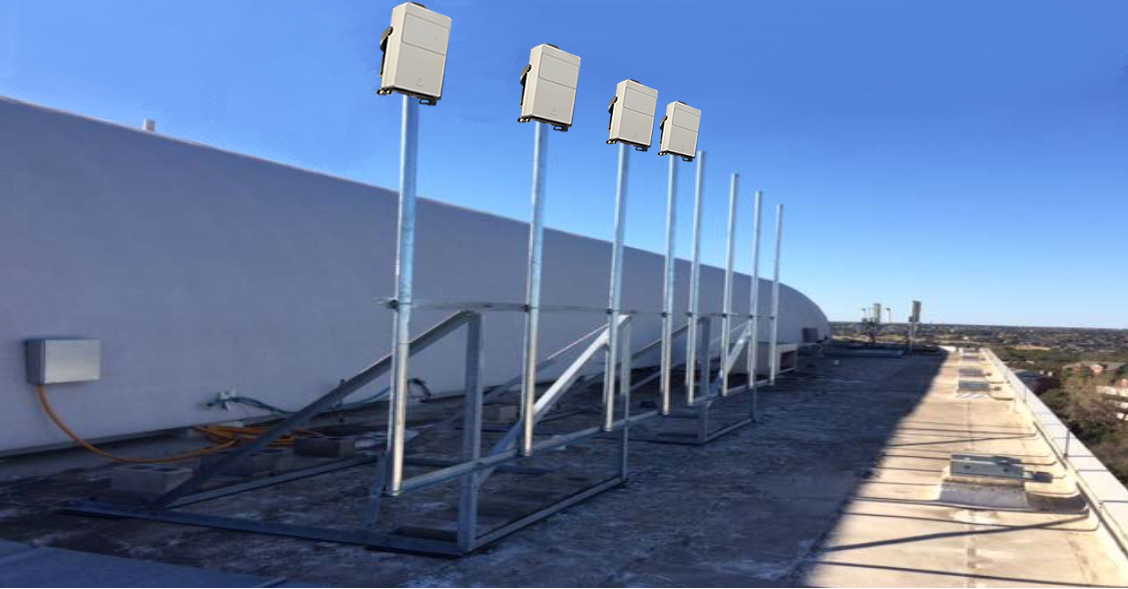 6
© 2016 AT&T Intellectual Property. All rights reserved. AT&T, Globe logo, Mobilizing Your World and other marks are trademarks and service marks of AT&T Intellectual Property and/or AT&T affiliated companies. All other marks contained herein are the property of their respective owners. The information contained herein is not an offer, commitment, representation or warranty by AT&T and is subject to change.
Next Steps

Trials and Testing
Standardization
Key Architecture Components:
NFV / SDN
Big Data / Analytics
Architecture Considerations:
X-RAN
Transport
Core Network Development
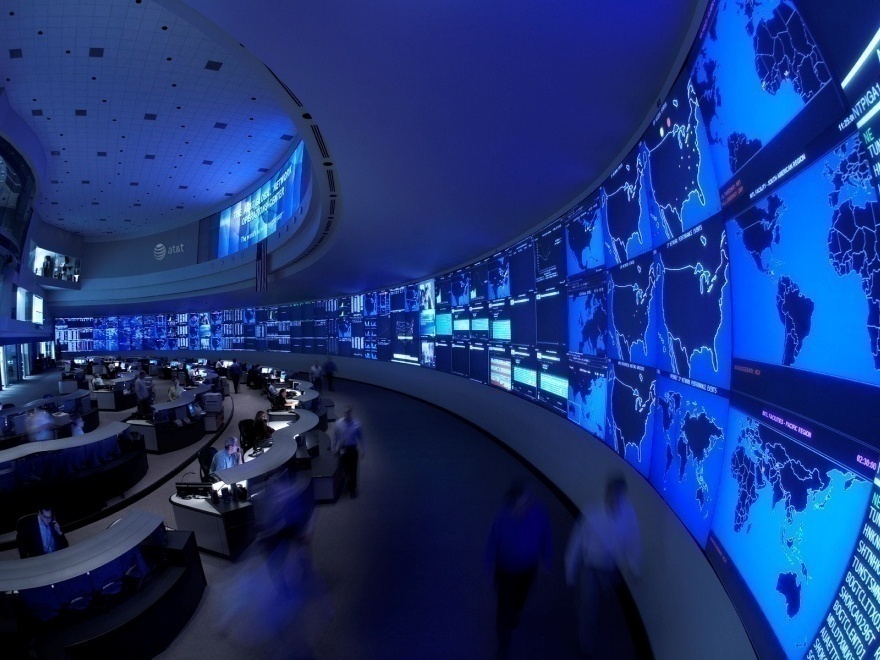 7
© 2016 AT&T Intellectual Property. All rights reserved. AT&T, Globe logo, Mobilizing Your World and other marks are trademarks and service marks of AT&T Intellectual Property and/or AT&T affiliated companies. All other marks contained herein are the property of their respective owners. The information contained herein is not an offer, commitment, representation or warranty by AT&T and is subject to change.